Les compétences en Histoire Géographie Enseignement Moral et Civique
Evelyne CADEOT – Loïc SCHREIBER
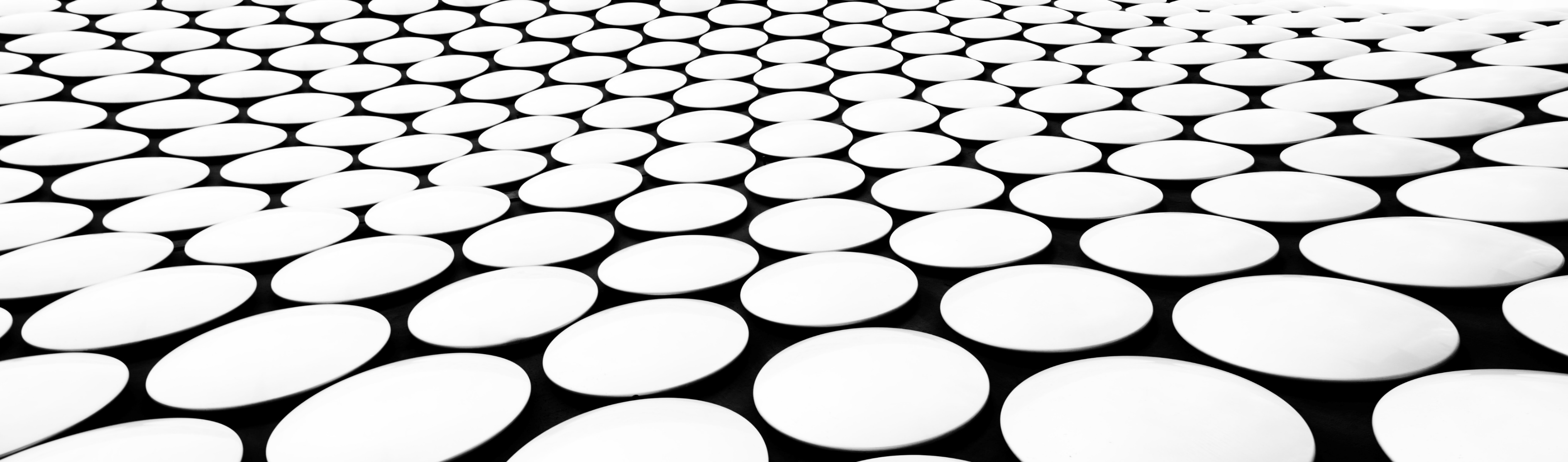 Plan
I Eléments de définition

II La progressivité de la compétence sur le cycle 4

III Concevoir une séquence à partir des compétences et de leur progressivité

IV Quelle place pour l’auto évaluation des élèves dans le processus d’acquisition des compétences ?
i] éLéMENTS DE DéFINITION
Etat des lieux
16/09/2022
Définition de la Compétence
Selon vous, qu’est – ce qu’une compétence ?
DU VÉCU …
… AUX CONCEPTS …
Ainsi : 
Une compétence consiste en la mobilisation d’un ensemble de ressources diversifiées internes (connaissances, capacités, habiletés) et externes (documents, outils, personnes) renvoyant à la complexité de la tâche et au caractère global et transversal de la compétence.
 Les compétences s’exercent dans des situations contextualisées mais diversifiées qui impliquent un processus d’adaptation (et non de reproduction de mécanismes) et de transfert d’une situation à l’autre.
 Une compétence est opérationnelle dans un cadre curriculaire précis (structure, horaire, programme, pratiques pédagogiques et didactiques, matériels) ce qui donne toute son importance à la situation d’apprentissage dans chacune des disciplines impliquées. 
Il est fondamental de garder une conception dynamique de la compétence avec un recentrage sur les processus d’apprentissage de l’élève, afin de mettre en synergie l’acquisition de connaissances, le développement de capacités (aptitudes ou habiletés) et l’adoption d’attitudes. L’objectif global de formation de tout futur citoyen est une intelligence des situations, l’enjeu majeur est de provoquer le regard instruit.
… à la définition « officielle »
« Une compétence est une combinaison de connaissances, d’aptitudes (capacités) et d’attitudes appropriées à une situation donnée. Les compétences clés sont celles qui fondent l’épanouissement personnel, l’inclusion sociale, la citoyenneté active et l’emploi ».  Parlement Européen 2016
« chaque grande compétence du socle est conçue comme une combinaison de connaissances fondamentales pour notre temps, de capacités à les mettre en œuvre dans des situations variées mais aussi d’attitudes indispensables tout au long de la vie, comme l’ouverture aux autres, le goût pour la recherche de la vérité, le respect de soi et d’autrui, la curiosité et la créativité. » Socle commun 2016.
Les compétences du socle …
… sont différentes des compétences travaillées en Histoire Géographie EMC
Ce que l’on travaille avec les élèves
Ce qui est fait par Pronote
Une pratique qui peut être source de difficultés …
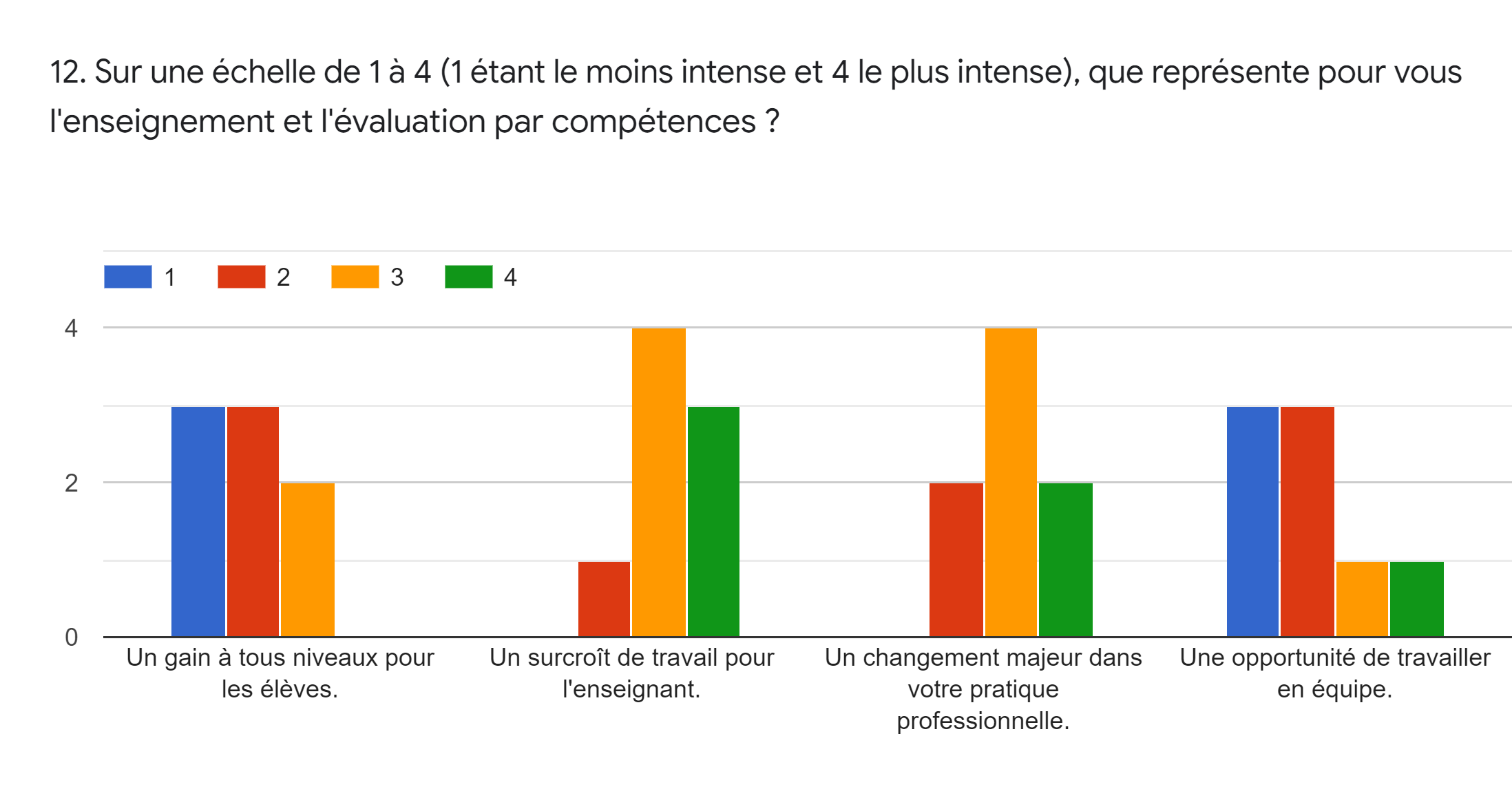 Réponses au questionnaire d’enquête réalisé en mai 2022.
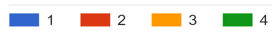 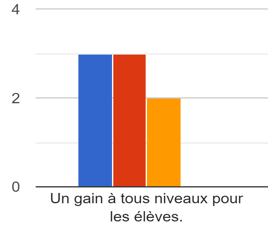 Un cadre « rassurant »

Une acquisition progressive des compétences

Le « droit à l’ erreur »
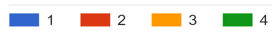 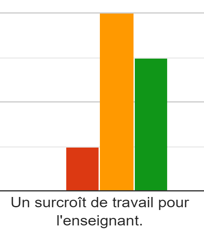 Un travail qui paraît plus important …

… Mais des possibilités de mutualisation plus grandes

… Une inscription sur une temporalité plus longue et la réutilisation des acquis d’une année sur l’autre
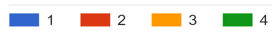 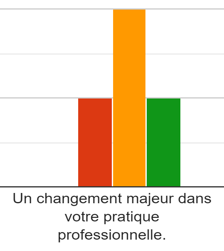 Les compétences s’appuient sur les acquis des enseignants …

… et émanent des savoirs faire ancrés dans les pratiques 

 Evolution plus que Révolution
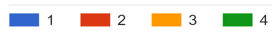 Les compétences sont communes : 

Dans la même matière

Entre les matières

 Les synergies sont possibles, de même que le gain de temps a postériori
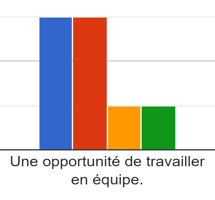 iI] Progressivite de la competence sur le     cycle 4
Enseigner par compétences
16/09/2022
Progressivité de la compétence sur le cycle 4
Objectif : comment passer de la compétence donnée par le programme à la compétence utilisable en classe ?
Progressivité
Progressivité
Les éléments de ressources

7 compétences en Histoire Géographie EMC

La déclinaison des 7 compétences au travers de fiches synthétiques (Fiche Eduscol Repères Annuels)
[Speaker Notes: Les éléments de ressources sont disponibles sur la plateforme de formation et issus du site Eduscol. Les 7 compétences travaillées en histoire géographie EMC sont déclinées au travers de 7 fiches synthétiques que nous allons découvrir ensemble,]
Contenu des fiches Eduscol Repères Annuels
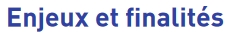 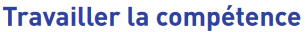 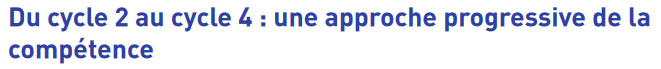 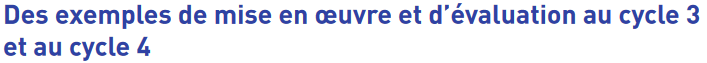 [Speaker Notes: La construction de chaque fiche ressource est identique. Elles se composent d’une 1ère partie  intitulée enjeux et finalités qui précise l’objectif assigné à la maîtrise de chaque compétence. La 2ème partie aborde ses modalités d’acquisition. La 3ème partie replace les apprentissages dans les différents cycles et rappelle l’objectif d’acquisition progressive. Et la dernière partie présente des exemples de mise en œuvre et d’évaluations.]
S’approprier les compétences du socle travaillée à partir des fiches Eduscol Repères Annuels
[Speaker Notes: Pour schématiser, c’est à partir de chaque fiche que vous pourrez : 
-   Prendre connaissance des objectifs liés à la maîtrise de la compétence
Retrouver les composantes de chaque compétence
Retrouver les acquis de fin de cycle 3 
Découvrir les objectifs de fin de cycle 4
Vous appuyer sur des exemples concrets et transposables
Et donc construire l’acquisition de la compétence sur le cycle 4 et décliner sa progressivité sur chaque année.]
1 Identification de la compétence
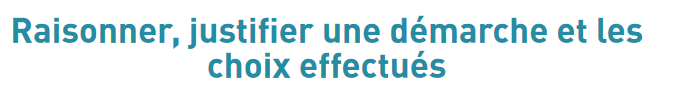 [Speaker Notes: Nous allons maintenant aborder l’exemple plus concret de la compétence « Raisonner, justifier une démarche et les choix effectués »
Il ne s’agira pas ici de proposer une analyse exhaustive mais plutôt d’en retirer les éléments essentiels qui permettront de mieux appréhender la compétence, les démarches utilisées pour sa maîtrise et sa progressivité sur les 3 années du cycle.
Pour cela nous utiliserons en parallèle 2 outils : 
La fiche ressource Eduscol
Une grille qui reprendra de manière synthétique les grandes lignes de la fiche ressources afin de pouvoir l’exploiter aisément]
2 Identification des enjeux
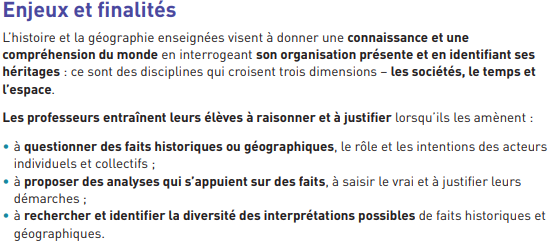 [Speaker Notes: Après avoir identifié la compétence, dans notre exemple Raisonner et  Justifier une démarche et les choix effectués, il convient de prendre en compte les enjeux liés à sa maîtrise. 
Afin de définir les enjeux propres à chaque compétence, on peut  reformuler chaque objectif à partir de la phrase suivante : « à la fin du cycle 4, l’élève doit être capable de»
Cela permet de clarifier les objectifs et de les rendre compréhensibles et plus abordables.
Dans notre exemple 3 objectifs sont fixés : 
Questionner les faits historiques ou géographiques
Proposer des analyses qui s’appuient sur des faits
Rechercher et identifier la diversité des interprétations possibles]
A la fin du cycle 4 l’élève doit être capable d’exercer un esprit critique en  :
émettant des hypothèses

justifiant ses hypothèses

sélectionnant la réponse la plus cohérente à la question posée
[Speaker Notes: En reformulant ces 3 objectifs, on s’appropriera les finalités qui s’articulent autour de 3 grandes idées
Émettre des hypothèses
Justifier des hypothèses
Sélectionner la réponse la plus cohérente à la question posée]
3 Démarches de mise en œuvre
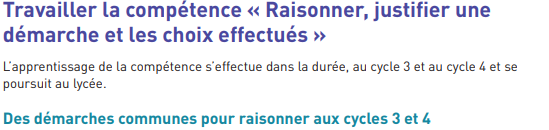 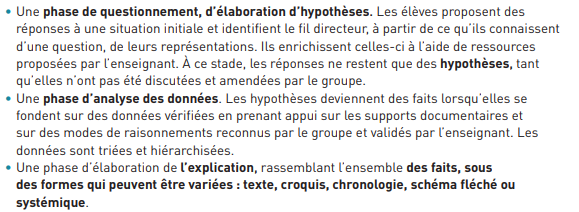 [Speaker Notes: La 3ème étape de l’analyse tourne autour des démarches mises en œuvre pour atteindre les niveaux de maîtrise attendus à la fin du cycle 4]
Modes de raisonnement
La situation d’enquête
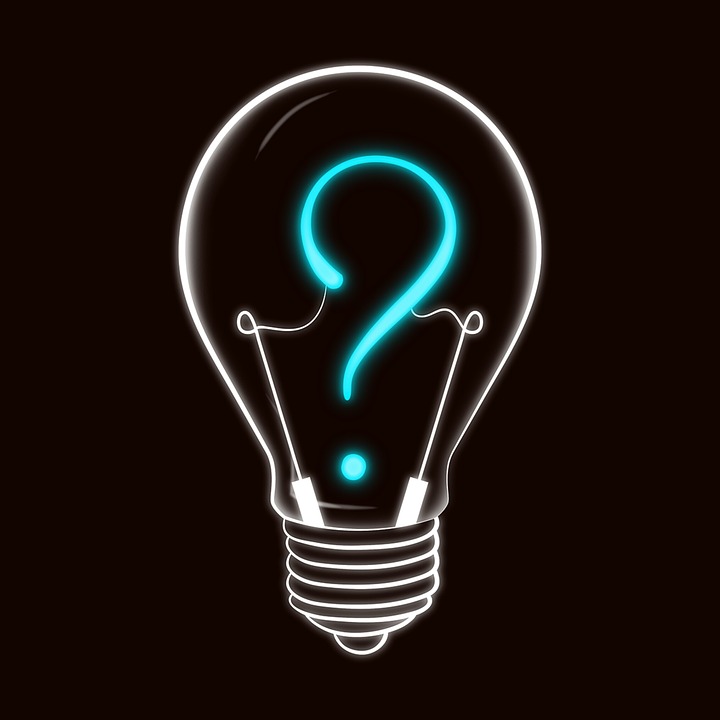 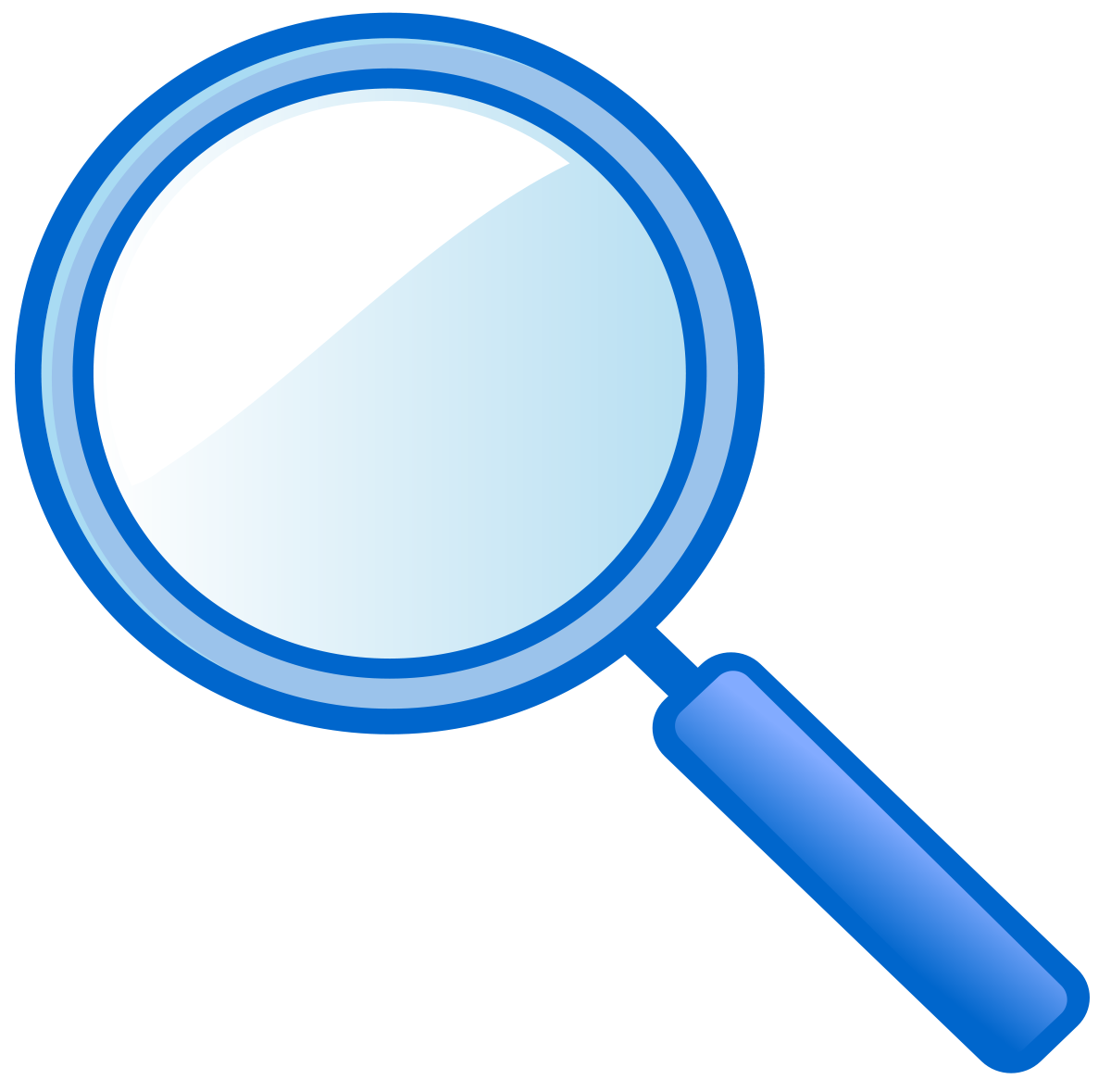 Questionner
Analyser
Justifier
Comparer
Corréler
Argumenter
Classer
Identifier
[Speaker Notes: Dans notre exemple, 2 démarches émergent : 
La situation d’enquête, c’est-à-dire la possibilité pour l’élève de questionner, analyser et justifier une hypothèse à partir d’un corpus documentaire
Les modes de raisonnement, c’est-à-dire être capable de comparer, corréler, argumenter, classer des idées, identifier des acteurs ou des causalités]
4 Les repères de progressivité
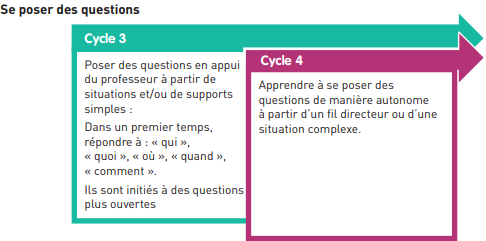 Du cycle 3……….au cycle 4
[Speaker Notes: La 4ème étape de l’analyse repose sur la découverte des repères de progressivité. 
En effet, il est important de maîtriser les acquis de fin de cycle 3 pour construire les acquis de fin de cycle 4
2 cadres s’enchaînent : 
Le cycle 3 rappelle pour chaque composante les acquis de fin de cycle 3
Le cycle 4 présente les éléments à construire sans imposer de progressivité ni d’échéance autre que la fin de cycle pour la maîtrise]
5 Construction de la compétence
Se poser des questions

Formuler des hypothèses
Vérifier 

Justifier une démarche, une interprétation
Justifier une démarche, les choix effectués
Raisonner
[Speaker Notes: 5ème étape : Pour construire la compétence, 4 composantes sont déclinées sur la fiche Eduscol : 
Se poser des questions
Formuler des hypothèses
Vérifier
Justifier une démarche, une interprétation

Il peut être intéressant de regrouper les composantes pour faciliter leur assimilation par les élèves et retrouver l’intitulé de la compétence
Dans notre exemple, les deux 1ères composantes peuvent être associées dans le cadre plus large « raisonner » et les deux autres dans le cadre « Justifier une démarche et les choix effectués »]
Raisonner
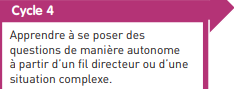 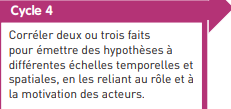 Justifier
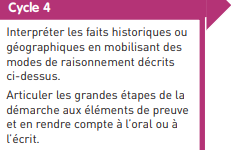 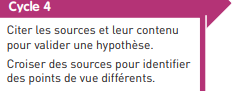 [Speaker Notes: Il s’agit ensuite de reprendre pour chaque composante les éléments de maîtrise en fin de cycle pour les décliner ensuite en année
Dans notre exemple
 Raisonner : se résume autour de 3 grandes idées : Se poser des questions et savoir où chercher les réponses, Formuler des hypothèses et croiser des sources, Formuler des hypothèses et les vérifier
Justifier une démarche, les choix effectués :  se résume autour de  3 grandes idées : Comparer des documents et les utiliser pour justifier simplement sa réponse, Argumenter sur une idée, Argumenter et classer plusieurs idées]
Mise en œuvre de la progressivité
[Speaker Notes: Une fois les composantes détaillées, il suffit de classer chaque idée en fonction de sa difficulté, du plus abordable au moins abordable, sur les 3 années du cycle.
Dans notre exemple, on arrive au résultat suivant qui reprend la progression sur le cycle et la progressivité sur les 3 années du cycle.]
16/09/2022
16/09/2022
iiI] conception d’une séquence travaillant et      evaluant les competences des élèves au      cycle 4
Evaluer par compétences
16/09/2022
Concevoir une séquence en entrant par la compétence travaillée du socle
Objectif : comment concevoir une séquence privilégiant l’entrée par les compétences travaillées du socle au cycle 4 en s’appuyant sur les instructions officielles et la progressivité  de la compétence annuelle ou dans le cycle ?
1) De quelles ressources dispose-t-on ?
a) Les ressources officielles
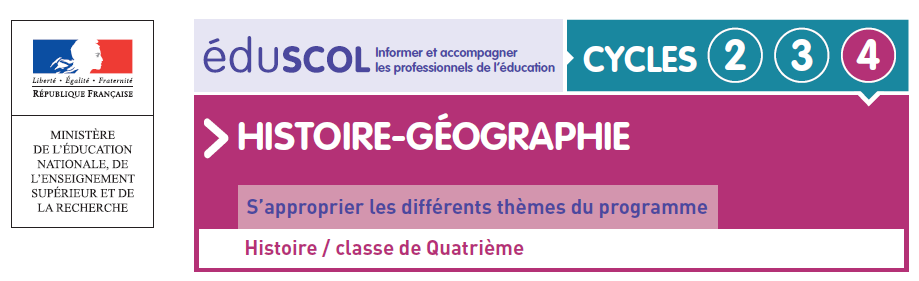 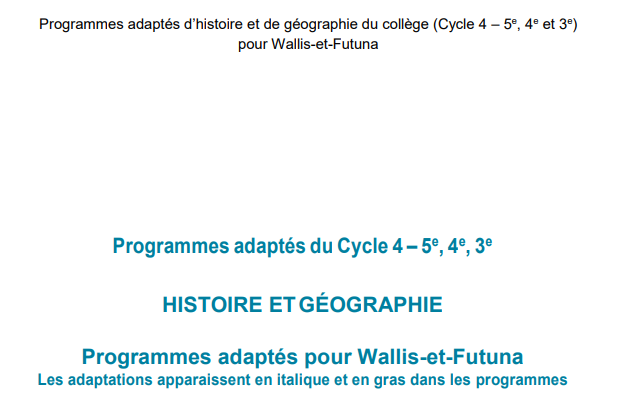 b) Les outils de l’enseignant
La progression par compétences
Connaître les acquis de fin de chaque niveau
[Speaker Notes: Les éléments de ressources sont disponibles sur la plateforme de formation et issus du site Eduscol. Les 7 compétences travaillées en histoire géographie EMC sont déclinées au travers de 7 fiches synthétiques que nous allons découvrir ensemble,]
2) Qu’indiquent les fiches Eduscol par thème ?
Cibler la ou les compétences du socle travaillées
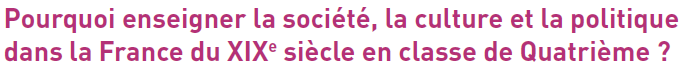 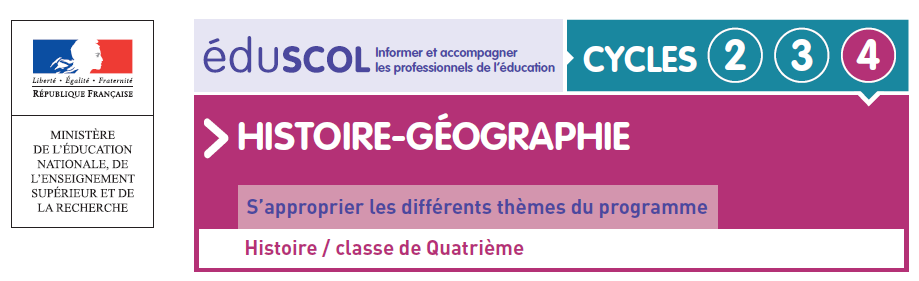 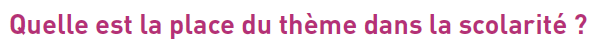 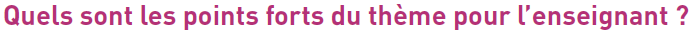 Cibler les pistes de mise en œuvre de la thématique et de la ou des compétences du socle travaillées ciblées.
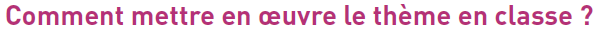 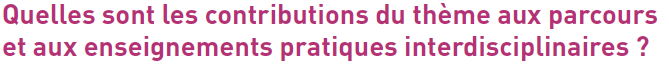 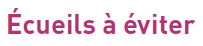 [Speaker Notes: Les éléments de ressources sont disponibles sur la plateforme de formation et issus du site Eduscol. Les 7 compétences travaillées en histoire géographie EMC sont déclinées au travers de 7 fiches synthétiques que nous allons découvrir ensemble,]
3) Comment s’appuyer sur les fiches Eduscol      « s’approprier les différents thèmes du programme » ?
Un exemple en classe de 4ème, Thème 3 en Histoire, 
« Une difficile conquête : voter de 1815 à 1870 ».
a) Cibler les compétences à travailler indiquées par les programmes
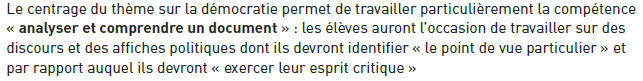 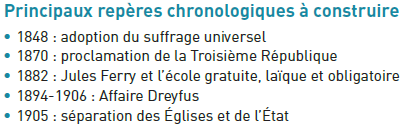 5 - Analyser et comprendre un document.
3 – Raisonner, justifier une démarche et
      les choix effectués
1 – Se repérer dans le temps.
16/09/2022
b) Cibler, dans la progression, la composante et les critères de réussite en adéquation
C5
C1
4) Dégager des indicateurs de réussite précis à cibler pour valider les
    compétences travaillées dans la séquence.
Rappel :
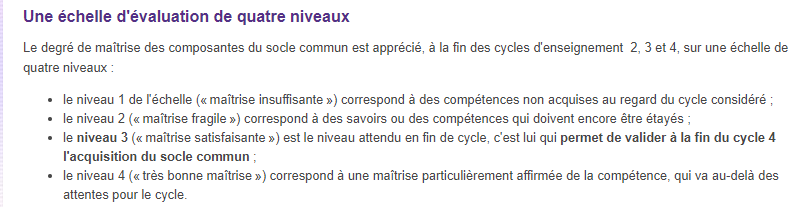 https://eduscol.education.fr/cid103803/evaluer-la-maitrise-du-socle-commun-du-cycle-2-au-cycle-4.htmlhttps://eduscol.education.fr/cid103803/evaluer-la-maitrise-du-socle-commun-du-cycle-2-au-cycle-4.html
16/09/2022
Echelle descriptive des indicateurs des niveaux de maîtrise des compétences évaluées :
L’élève replace les documents dans leur contexte et explique brièvement ce contexte avec un vocabulaire adapté.
L’élève s’appuie sur les éléments du paratexte mais ne sélectionne pas les bonnes informations.
L’élève relève les bonnes informations dans le paratexte.
L’élève ne s’appuie pas sur les éléments du paratexte.
L’élève relève dans les documents des informations importantes et les confronte avec ses connaissances.
L’élève relève ou recopie dans les documents des informations qui ne sont pas en lien avec la question posée.
L’élève confronte les informations relevées entre elles afin d’en extraire les liens et/ou les différences.
L’élève recopie dans les documents des informations importantes.
L’élève est capable d’ordonner les faits étudiés et de les placer sur une frise chronologique. Il identifie des ruptures.
L’élève replace moins de la moitié des dates et périodes demandées.
L’élève replace plus de la moitié des dates et périodes demandées.
L’élève parvient à expliquer les ruptures.
5) Concevoir l’évaluation sommative afin de cibler au plus près le
    contenu et les objectifs de la séquence.
a) Exercice 1 :
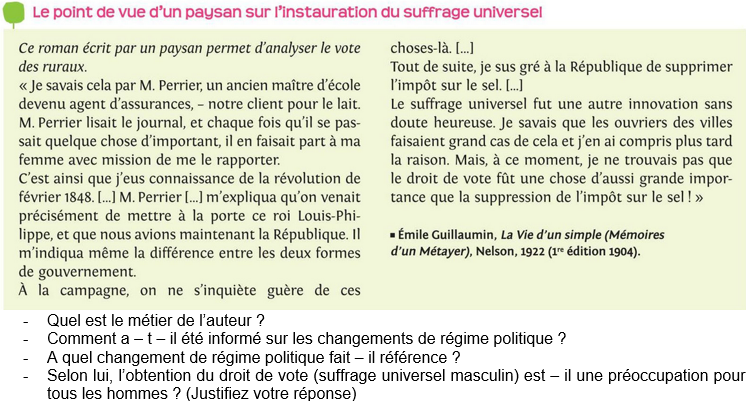 Identifier un document.
Entourez le mot.
Expliquer le document.
Expliquer le document.
16/09/2022
b) Exercice 2 :
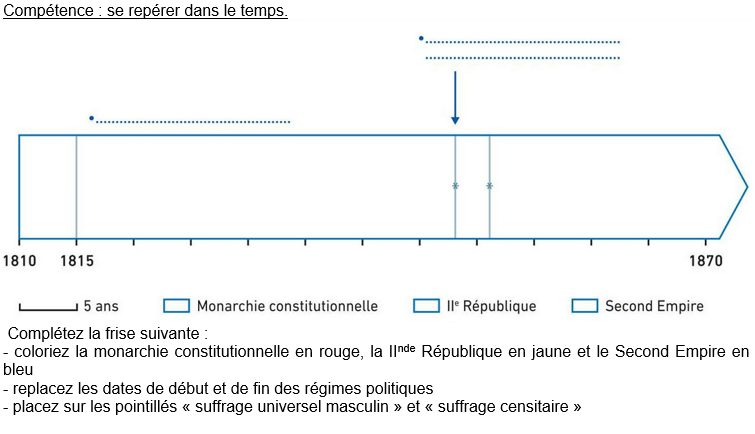 1)
Se repérer dans le temps.
Se repérer dans le temps.
2)
Expliquez l’évolution du droit de vote en France de 1815 à 1870.
6) Concevoir les séances à partir des compétences travaillées.
3 documents de natures variées,
articulées 3 séances,
travailler les 3 compétences ciblées.
	
L’ensemble des 3 documents permet de :
élaborer un questionnement à partir 
    d’un corpus documentaire varié,
délimiter les bornes chronologiques des
    périodes que les élèves doivent maîtriser,
argumenter sur une idée.
SEANCE 3
SEANCE 2
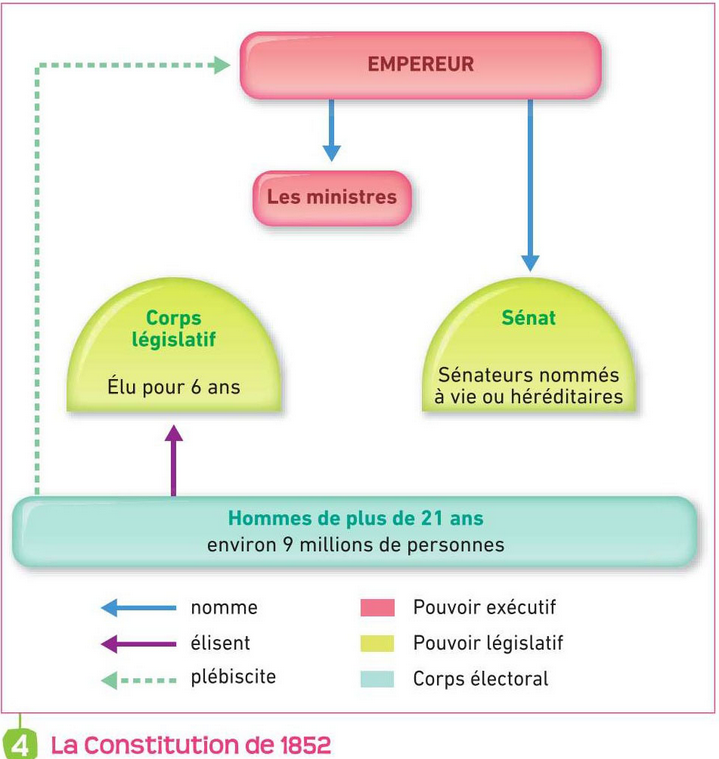 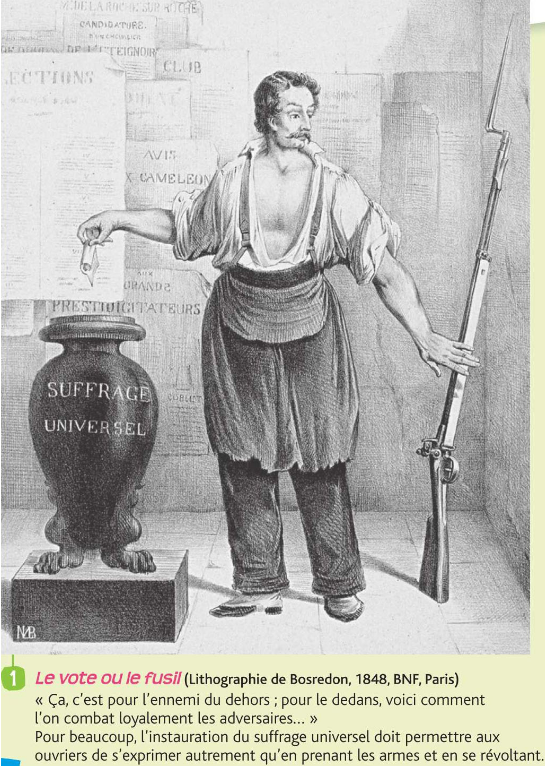 SEANCE 1
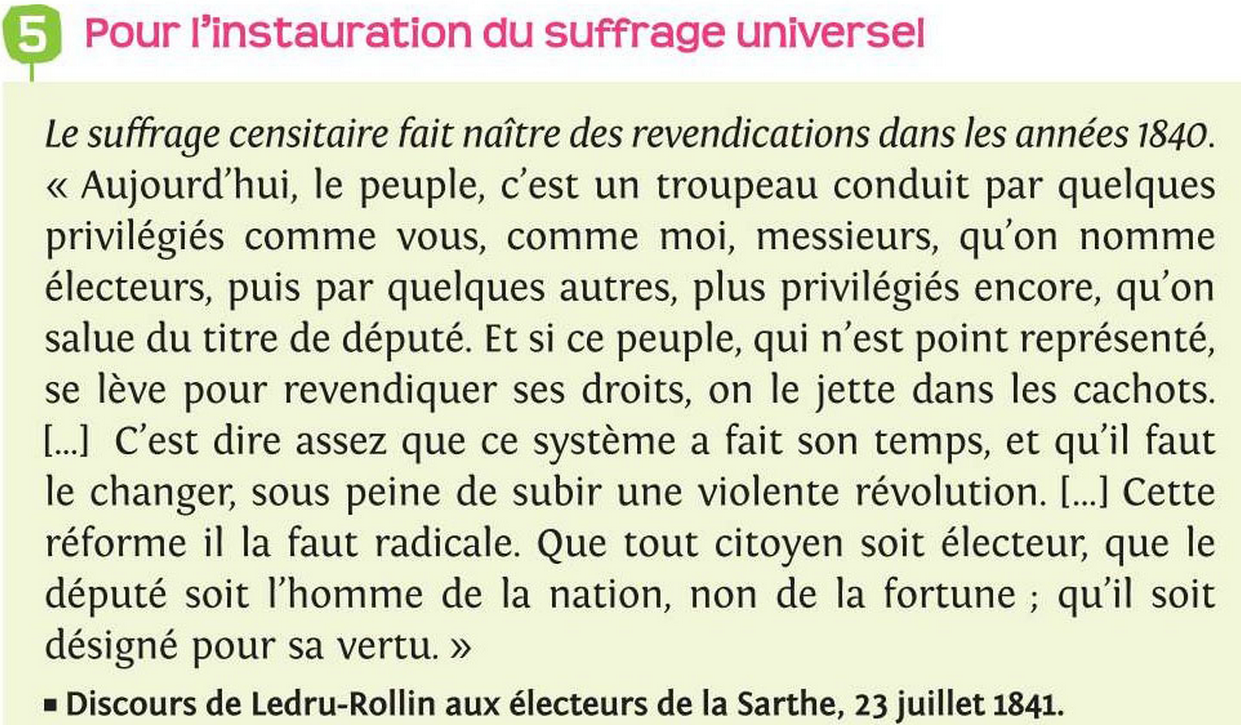 SEQUENCE
Comprendre un document :
Discours sur le droit de vote

Se repérer dans le temps
1815 –  1848 : la Monarchie Constitutionnelle
Quelle est la place du vote sous la monarchie constitutionnelle ?
Comprendre un document :
- Témoignage sur la première élection au SU

Se repérer dans le temps :
− 1848 : Suffrage universel masculin
- 1848 – 1852 : Deuxième République
Quelles sont les avancées et les limites introduites par la Deuxième République ?
Comprendre un document : 
- La Constitution de 1852

 Se repérer dans le temps : 
1852 – 1870 : Second Empire
Comment le suffrage universel masculin est – il contrôlé sous le Second Empire ?
Se repérer dans le temps
- 1815 – 1848 : la Monarchie Constitutionnelle
- 1848 – 1852 : Deuxième République
- 1852 – 1870 : Second Empire
Construction d’une frise de synthèse (reprise des différents repères construits durant la séquence)
Pour résumer :
Pour construire 
la grille de conception d’une séquence en entrant par les compétences.
iv] impliquer l’élève dans la construction de     ses competences
Auto-évaluation
16/09/2022
Concevoir une grille d’auto-évaluation des compétences des élèves
Objectif : comment impliquer l’élève dans la construction de ses compétences en Histoire-Géographie ?
2) qU’est-ce que c’est ?
Une grille ou un tableau,
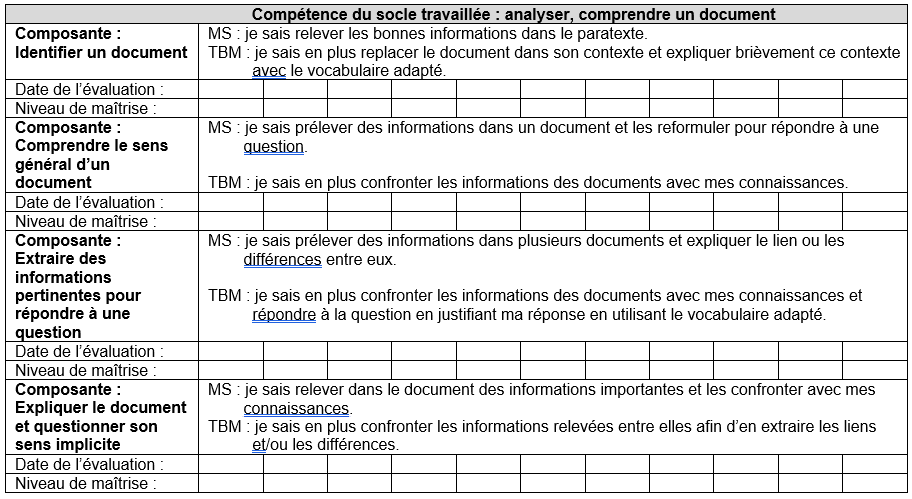 qui référence l’ensemble des compétences et de leurs composantes évaluées dans l’année
et dont les critères de réussite sont indiqués brièvement MAIS pour une meilleure appropriation de l’outil et de l’évaluation par compétence :
- sont mentionnés uniquement les niveaux recherchés (MS et TBM).
- et la formulation du critère commence par « je sais » ou je « je suis capable »
2) COMMENT UTILISER LA Grille d’auto-évaluation des compétences des
    élèves ?
L’enseignant distribue
en début d’année
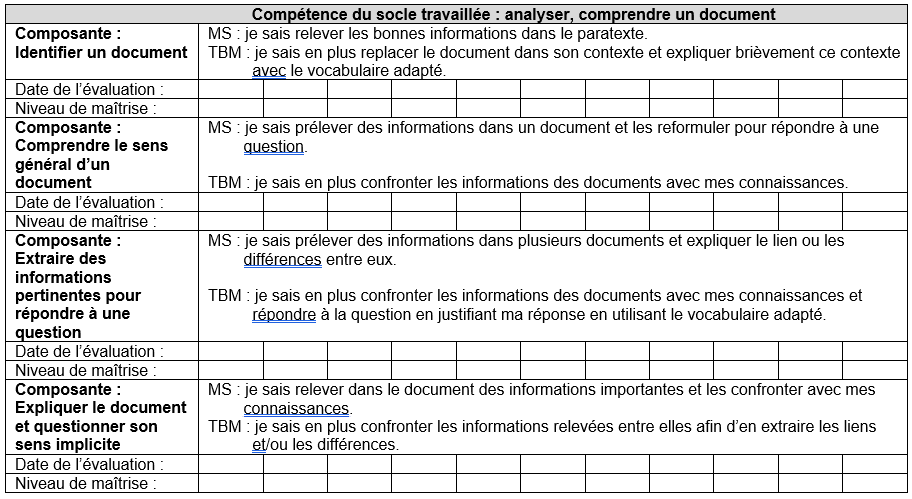 à chaque élève
la grille
à garder dans le cahier.
03.03
10.03
30.03
22.04
10.05
05.06
08.07
L’élève reporte
dans la ligne qui correspond à la compétence et à la composante évaluées
la date de l’évaluation
et colorie la case du dessous de la couleur appropriée.
3) A quoi sert la grille d’auto-évaluation des compétences ?
1. A DONNER A L’ELEVE DU SENS A L’EVALUATION PAR
   COMPETENCES, A SON PARCOURS D’APPRENTISSAGE :
l’élève sait ce qu’il doit faire (compétences) et comment le faire (critères de réussite).
par conséquent, il sait ce qu’il doit améliorer et comment le faire. 
l’élève est pleinement acteur de son parcours d’apprentissage par compétences.
2. A RENDRE L’ÉLÈVE AUTONOME :
l’élève complète seul la grille au bout de quelques semaines de classe.
l’élève utilise sa grille à chaque cours afin de cibler les critères de réussite attendus pour valider la compétence.
3. A COMMUNIQUER AVEC L’ÉLÈVE ET SA FAMILLE :
l’élève sait les compétences évaluées dans l’année ainsi que sa progression dans leur acquisition.
sa famille également (rencontre avec les parents).
[Speaker Notes: A 3 choses essentiellement
A COMMUNIQUER AVEC L’ÉLÈVE ET SA FAMILLE :
l’élève sait exactement les compétences qu’il va travailler dans l’année ainsi que sa progression dans leur acquisition.
Mais  également sa famille, puisque cette grille, conservée dans le cahier de l’élève est amenée à faire la navette entre la classe et la maison de l’élève ou encore être présentée aux parents lors d’un rendez-vous, d’une rencontre avec l’enseignant.
2. A RENDRE L’ÉLÈVE AUTONOME :
En effet, très vite, au bout de quelques semaines de pratique, l’élève est en mesure de compléter seul sa grille.
l’mais également de l’utiliser en classe, à chaque cours afin de cibler les critères de réussite qui sont  attendus pour valider la compétence travaillée ce jour-là.
. ENFIN ET SURTOUT, la grille d’auto-évaluation des élèves permet de DONNER, A L’ELEVE, DU SENS A L’EVALUATION PAR
   COMPETENCES et ainsi A SON PARCOURS D’APPRENTISSAGE :
l’élève sait exactement ce qu’il doit faire (compétences) et comment il doit le faire (critères de réussite). 
l’élève devient ainsi pleinement acteur de son parcours apprentissage par compétences.]
Pour résumer :
Pour construire 
une grille d’auto-évaluation des compétences pour les élèves.
En conclusion : méthodologie pour enseigner et évaluer par compétences
16/09/2022
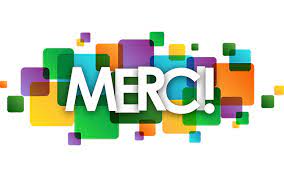 16/09/2022